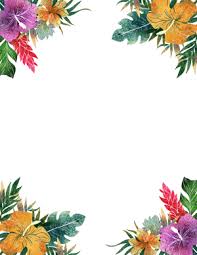 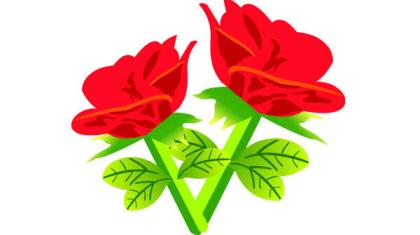 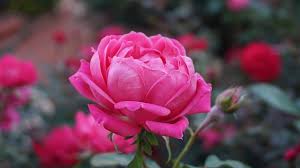 স্বাগতম
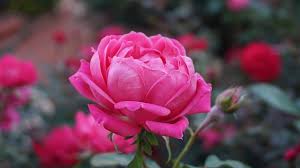 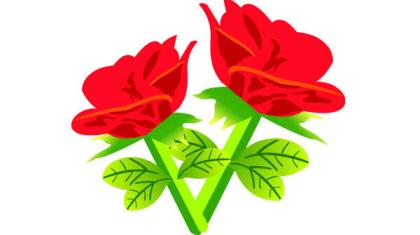 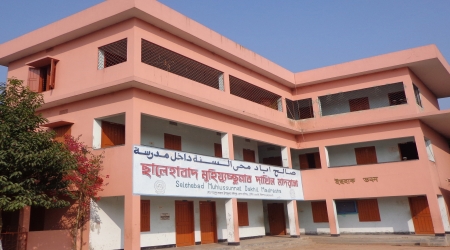 শিক্ষক পরিচিতি
মো: তাজুল ইসলাম
সিনিয়র সহকারী শিক্ষক
ছালেহাবাদ এম ,এস দাখিল মাদ্রাসা
মাধবপুর হবিগন্জ ।
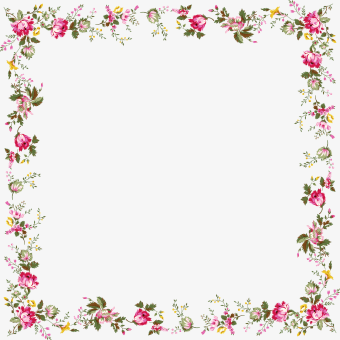 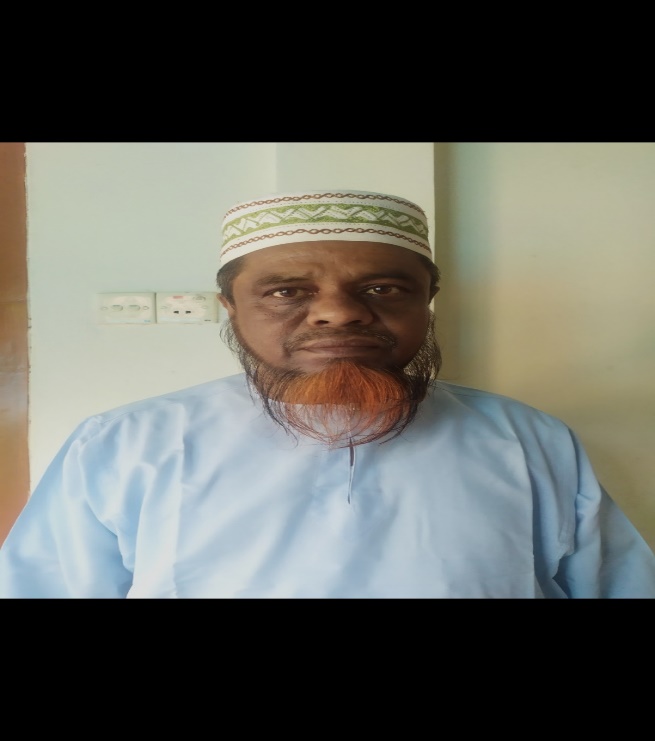 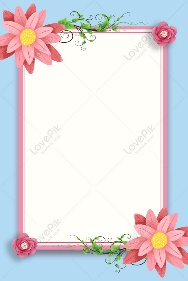 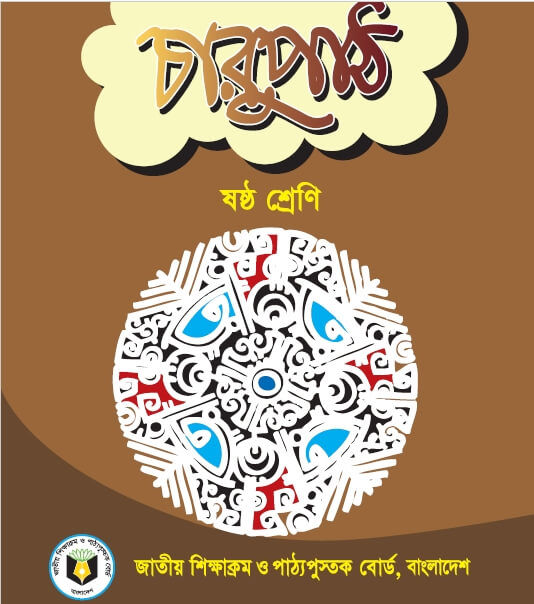 পাঠ পরিচিতি
বিষয় : বাংলা ১ম
শ্রেণি :  ষষ্ঠ 
পৃষ্ঠা নং ০১
গদ্যাংশ
এসো কয়েকটি ছবি দেখি ।
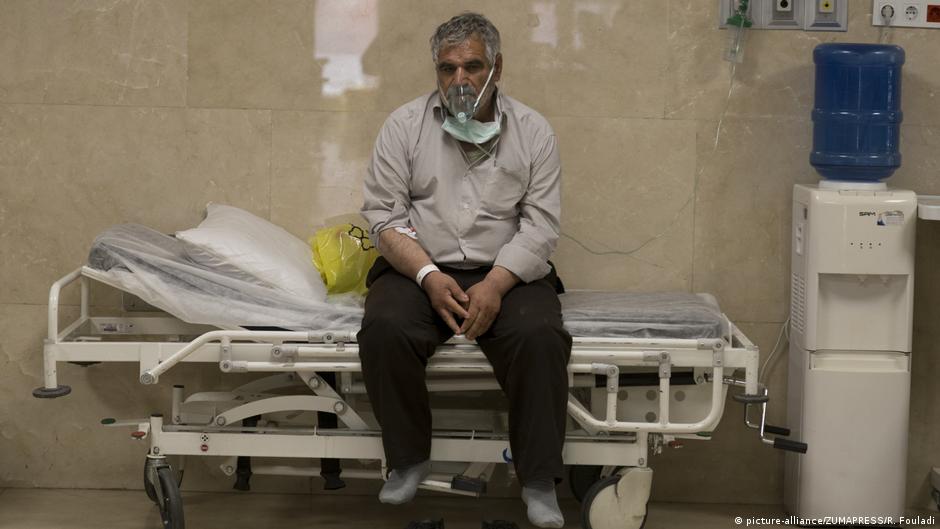 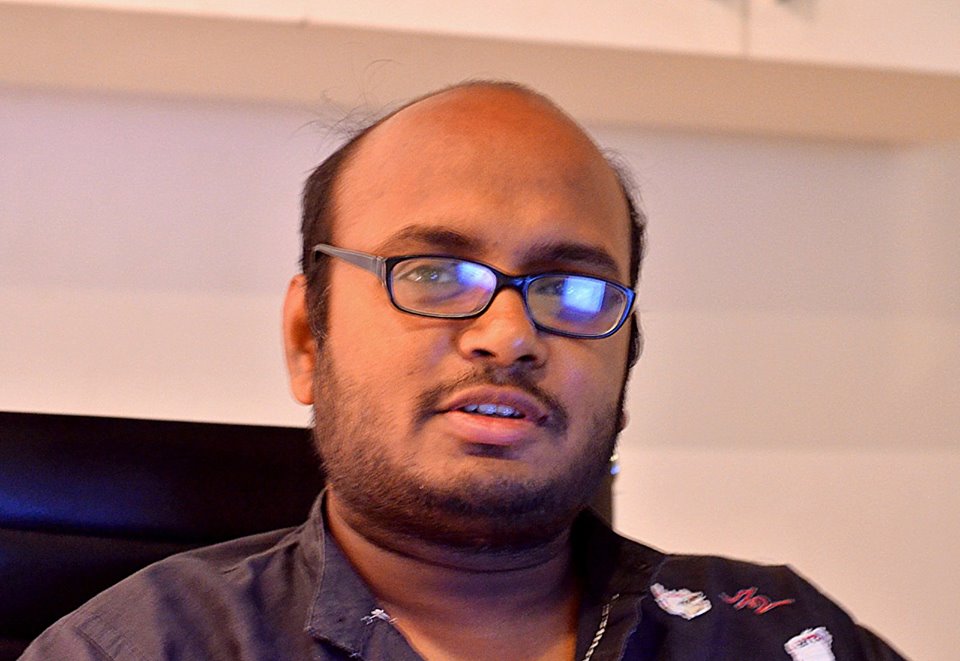 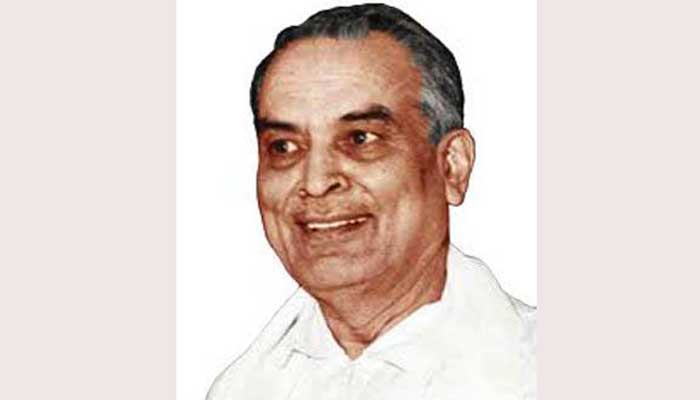 অন্দ রোগী
টাক্ওয়ালা রোগী
ধবল রোগী
পাঠ শিরোনাম
আজকের পাঠ
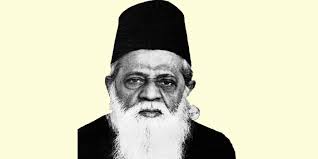 সততার পুরস্কার
মুহাম্মদ শহীদ উল্লাহ্
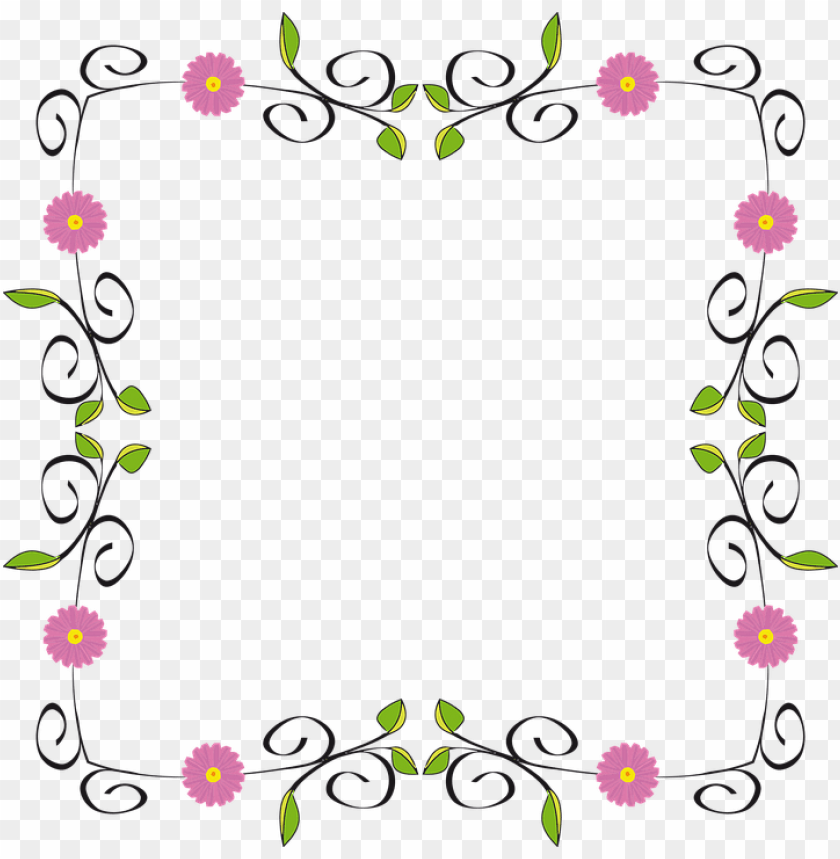 শিখনফল
এই পাঠ শেষে শিক্ষার্থীরা----------
১ কবি পরিচিতি বলতে পারবে
২ নতুন শব্দের অর্থ বলতে পারবে
৩  গল্পটির সারমর্ম ব্যাখ্যা করতে পারবে।
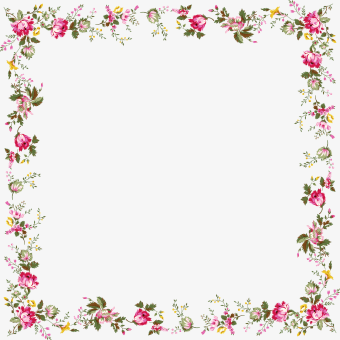 কবি পরিচিতি
জন্ম: ১৮৮৫ খ্রীষ্ঠাব্দ
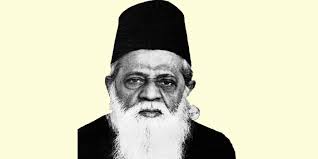 জন্মস্থান: চব্বিশ পরগণা জেলার পেয়ারা
গ্রামে ।
গ্রন্থ: শেষ নবীর সন্দানে, আঙুর ইত্যাদি
মৃত্যু: ১৯৬৯ খ্রীষ্ঠাব্দে ঢাকায় ইন্তেকাল করেন ।
এসো নতুন  শব্দগুলির অর্থ জেনে নেই
কসম
শপথ
নূর
জ্যোতি
পুজি
মূলধন
পাথেয়
সম্বল
বেজার
অখুশি
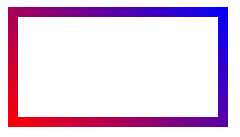 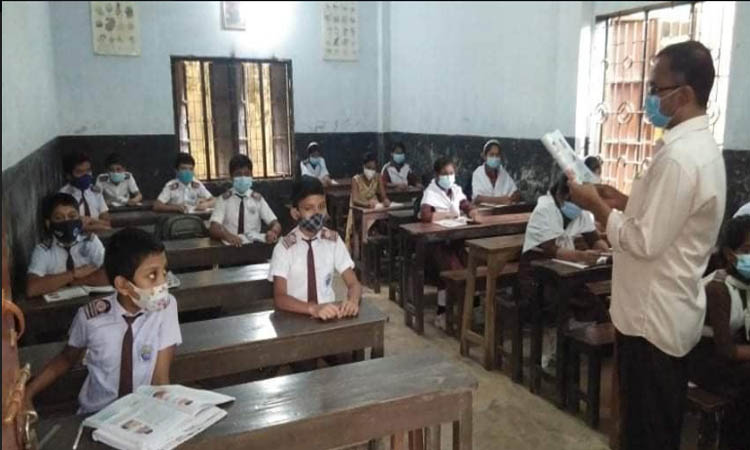 আদর্শ পাঠ
সততার পুরস্কার
মুহাম্মদ শহীদ উল্লাহ
এসো আমরা গল্পটি আদর্শ পাঠ শুণি ।
সেকালে ইহুদী  বংশে তিনটি লোক ছিল । একজনের সর্বাংগে ধবল, একজনের মাথায় টাক, আর এক জনের দুইচোখ
অন্দ । আল্লাহ তাদের পরীক্ষার জন্য তাহাদের কাছে এক ফেরেস্থা পাঠালেন । ফেরেস্থা হইলেন আল্লাহর দূত। তাহারা
নূরের তৈরী । এমনি তাহাদিগকে কেহ দেখিতে পায়না । আল্লাহর হুকুমে তাহারা সকল কাজ করিয়া থাকেন ।
ফেরেস্থা মানুষের রুপ ধরিয়া প্রথমে ধবল রুগীর কাছে আসিলেন । তিনি তাকে বলিলেন, কী তুমি সবচেয়ে ভালবাস ?
   ধবল  রুগী বলিল আহা আমার গায়ের রং যদি ভাল হয়  সকলে যে আমাকে ঘৃণা করে।
             স্বর্গীয় দূত তাহার গায়ে হাত বুলাইয়া দিল । তাহার রুগ সারিয়া গেল  ।
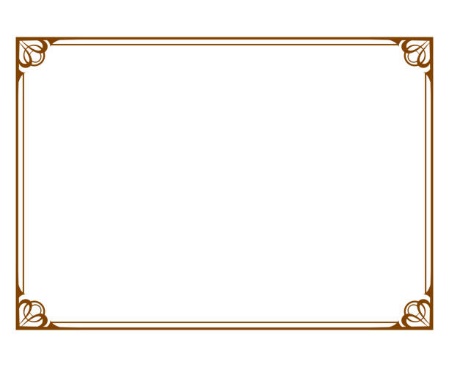 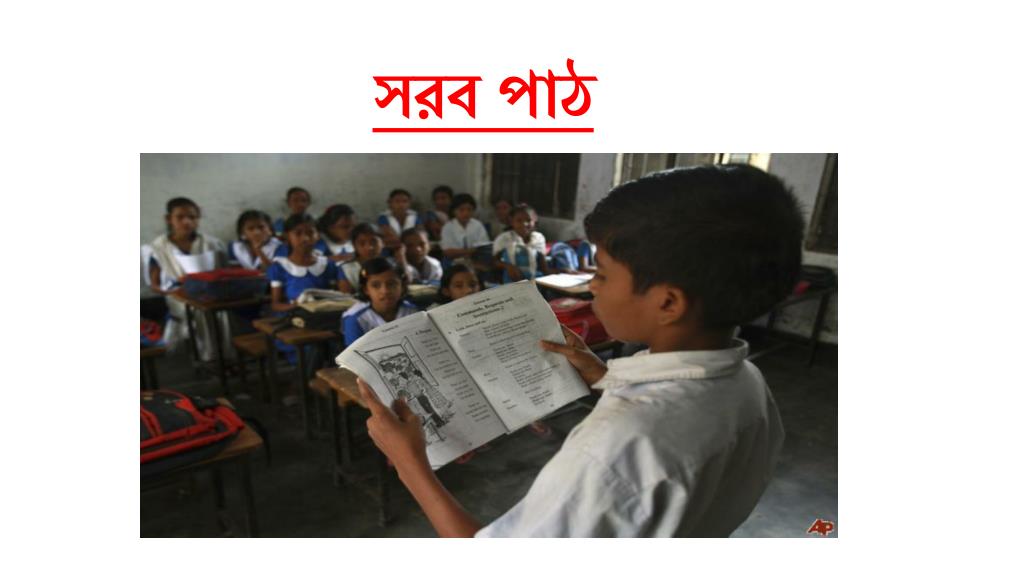 সরব পাঠ
এসো আমরা গল্পটি সরব পাঠ শুণি
সততার পুরস্কার
মুহাম্মদ শহীদ উল্লাহ
একক কাজ
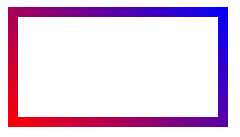 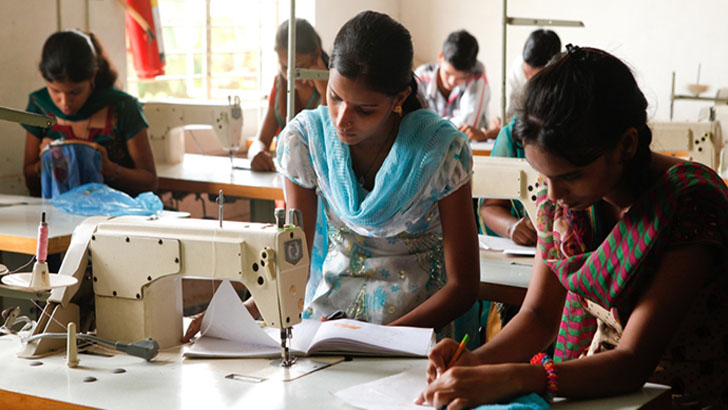 কবি মুহাম্মদ শহীদ উল্লাহ কবে কোথায়
জম্ম গ্রহণ করেন ?
জোড়ায় কাজ
স্বর্গীয় দূত মানুষের ছদ্মবেশ ধারণ করছিলেন কেন ?
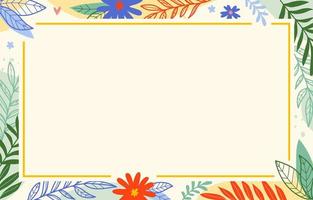 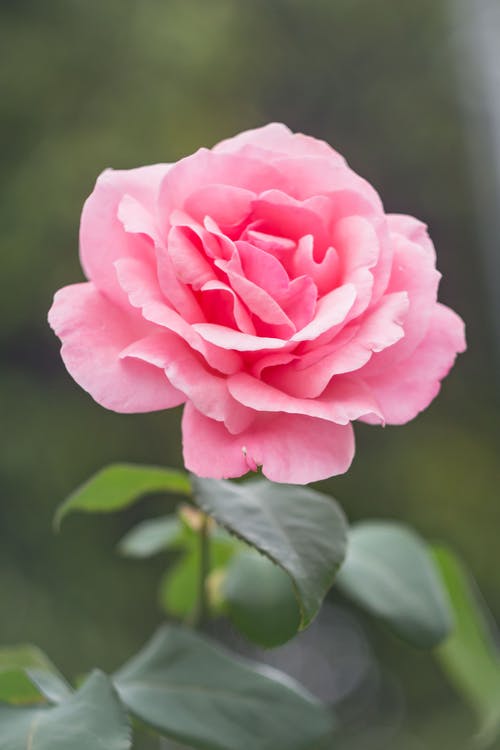 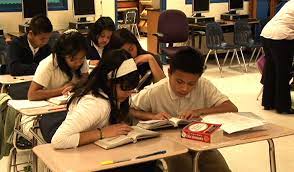 দলীয় কাজ
সততার পুরস্কার গল্পে যে সততা ওনৈতিক 
মূল্যবোধ ফুটে উঠেছে তা উল্লেখ কর ।
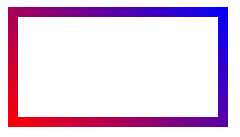 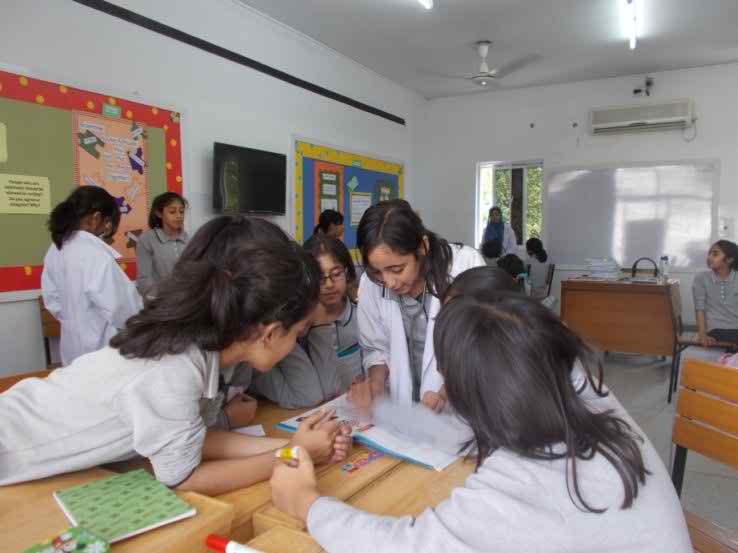 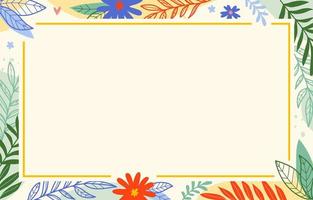 সারমর্ম
এসো গল্পটির সারমর্ম শুণি।
সততার পুরস্কার গল্পে মুহাম্মদ শহীদ উল্লাহ  হাদিসের কাহিনী লিপি বদ্ব করেছেন । এই গল্পের
সারমর্ম হচ্ছে  আল্লাহ মানুষকে পরীক্ষা করেন  এবং সৎ লোককে যথাযথ পুরস্কার দান করেন ।
ইহুদী বংশের তিনজন লোককে  পরীক্ষা করার জন্য আল্লাহ একজন ফেরেস্থা পাঠান । এদের 
একজন  কূষ্ঠ রোগী, একজন টাক্ওয়ালা. আর একজন অন্দ । আল্লাহর আদেশে ফেরেস্থার
মাধ্যমে  পুরস্কার সরুপ তারা একটি উট, একটি গরু, ওএকটি ছাগল প্রাপ্য হয়  ছাগলের মালিক
ব্যতীত  বাকী দুইজনে বেঈমানী করে আগের অবস্থান ফিরে পায় । আলোচ্য গল্পে বেঈমানরা
তাদের  বেঈমানীর ফল ভোগ করে ।
মূল্যায়ন
সততার পুরস্কার গল্পের কবির নাম কী ?
মুহাম্মদ  শহীদ উল্লাহ
পরীক্ষা করার জন্য
ফেরেস্থা কেন  ইহুদীদের কাছে এসেছিলেন  ?
চব্বিশ পরগণা জেলার পেয়ারা
গ্রামে
কবি মুহম্মদ শহীদ উল্লাহর জন্মস্থান কোথায় ?
তৃতীয় ব্যাক্তি ফেরেস্থাকে সবকিছু দিতে রাজিহয়েছিল কেন  ?
আল্লাহর প্রতি কৃতজ্ঞ থাকায়
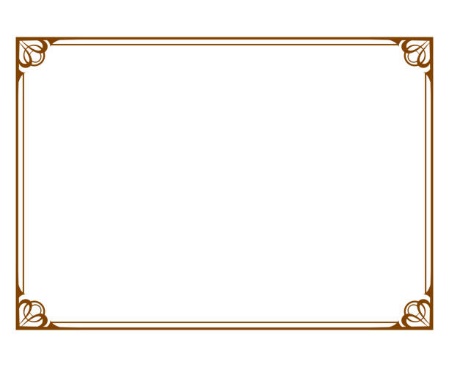 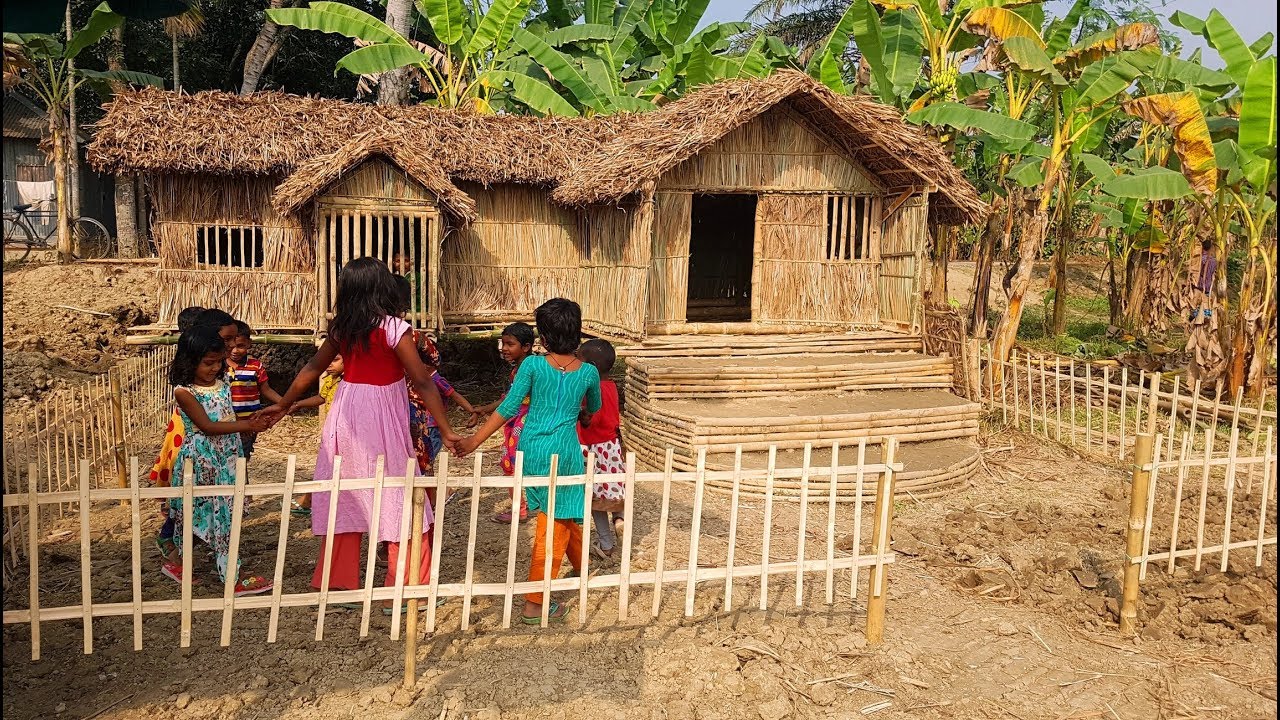 বাড়ীর কাজ
সততার পুরস্কার গল্পের সারমর্ম নিজের 
ভাষায়  লিখ ।
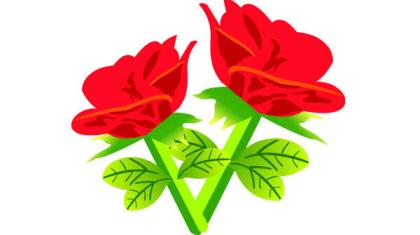 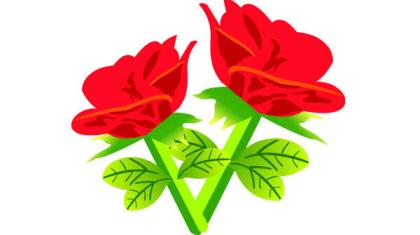 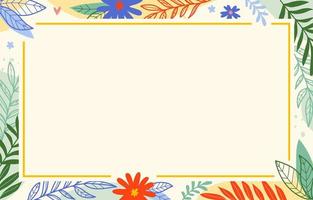 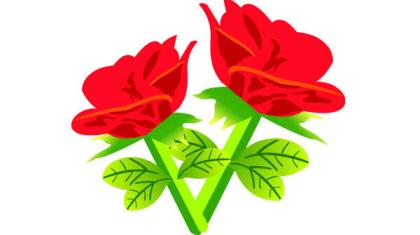 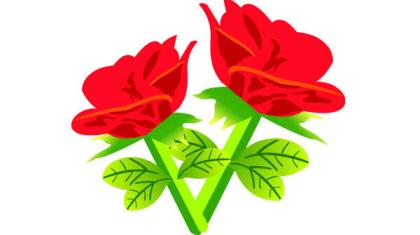 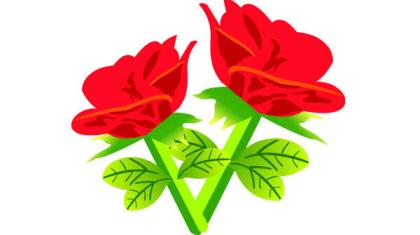 সবাইকে ধন্যবাদ